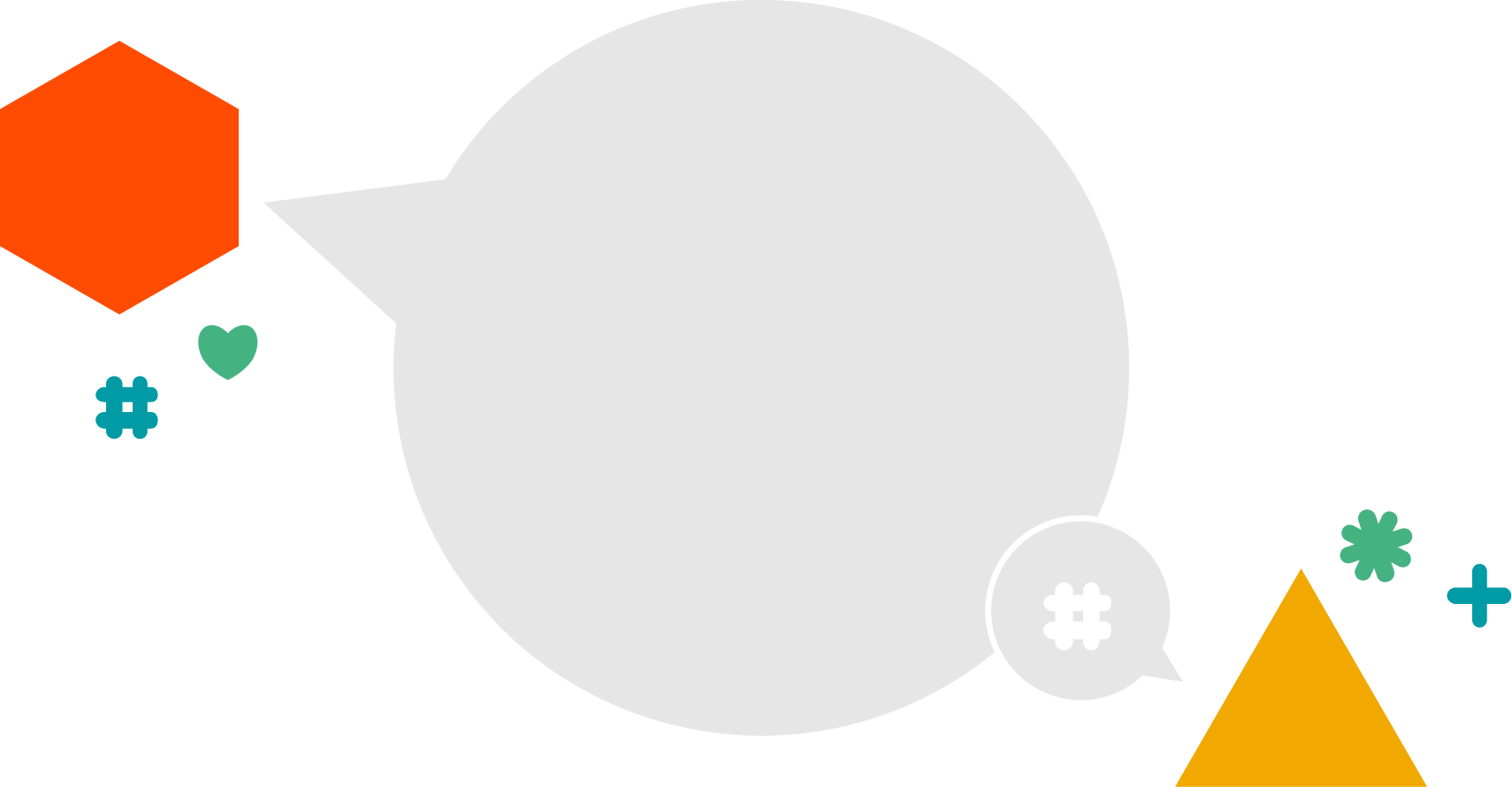 Me 
gustaría 
que el colegio…